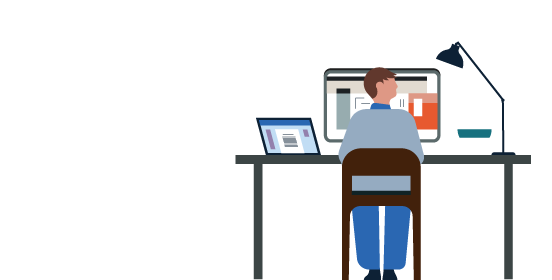 Hábitos de aprendizagem
Crie rotinas eficientes que preparem você para o sucesso. Se perder um dia, não se preocupe. Recupere o conteúdo na próxima aula.
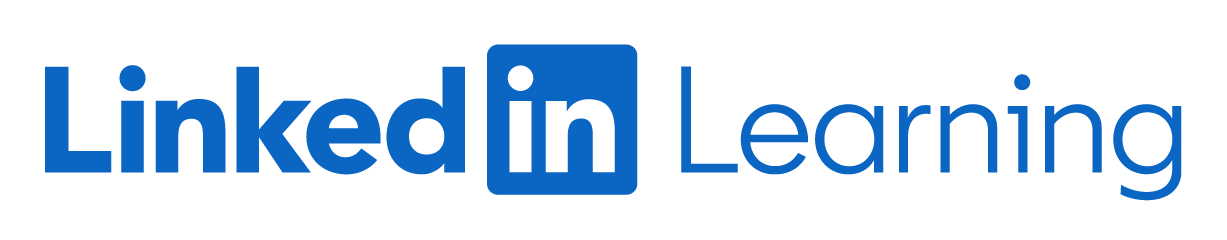